Effort Reporting (ERS) Updates 2023-2024
Sample report showing how the old federal account/fund will be on a separate row from new project/award.
Request Help links to the
 ERS | Help Request Form
KFS Account
Pay period Oct-Dec 2023
Cognos – UCP-339 Historical
If you hold your cursor over the federal sponsored project cell it will populate the PI, Grant title, OP Fund and Sponsor Award#
New AE Project Number 
Pay period Jan-Sep 2024 
Cognos – UCP-339
ERS Coordinator Training/Resources
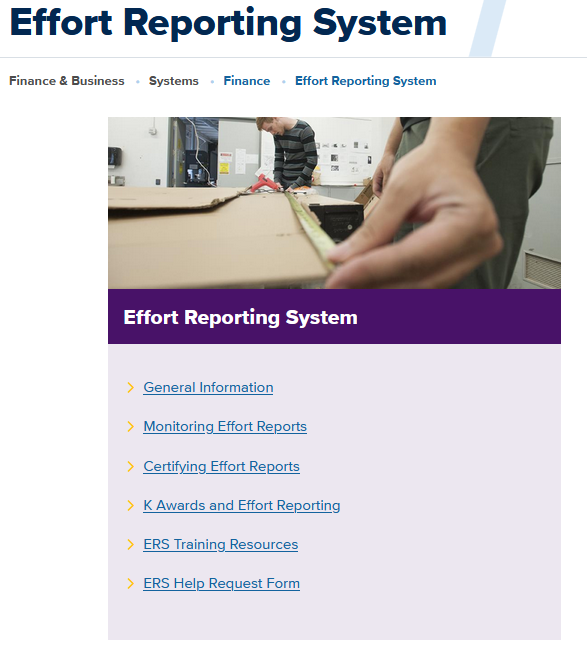 ERS BRIEFING FOR COORDINATORS in the UC Learning Center
Overview of the policies, procedures, responsibilities of the department ERS Coordinator and demonstrations of tools in ERS to help monitor completion.

Effort Reporting System Website

ERS Frequently asked questions (FAQs)
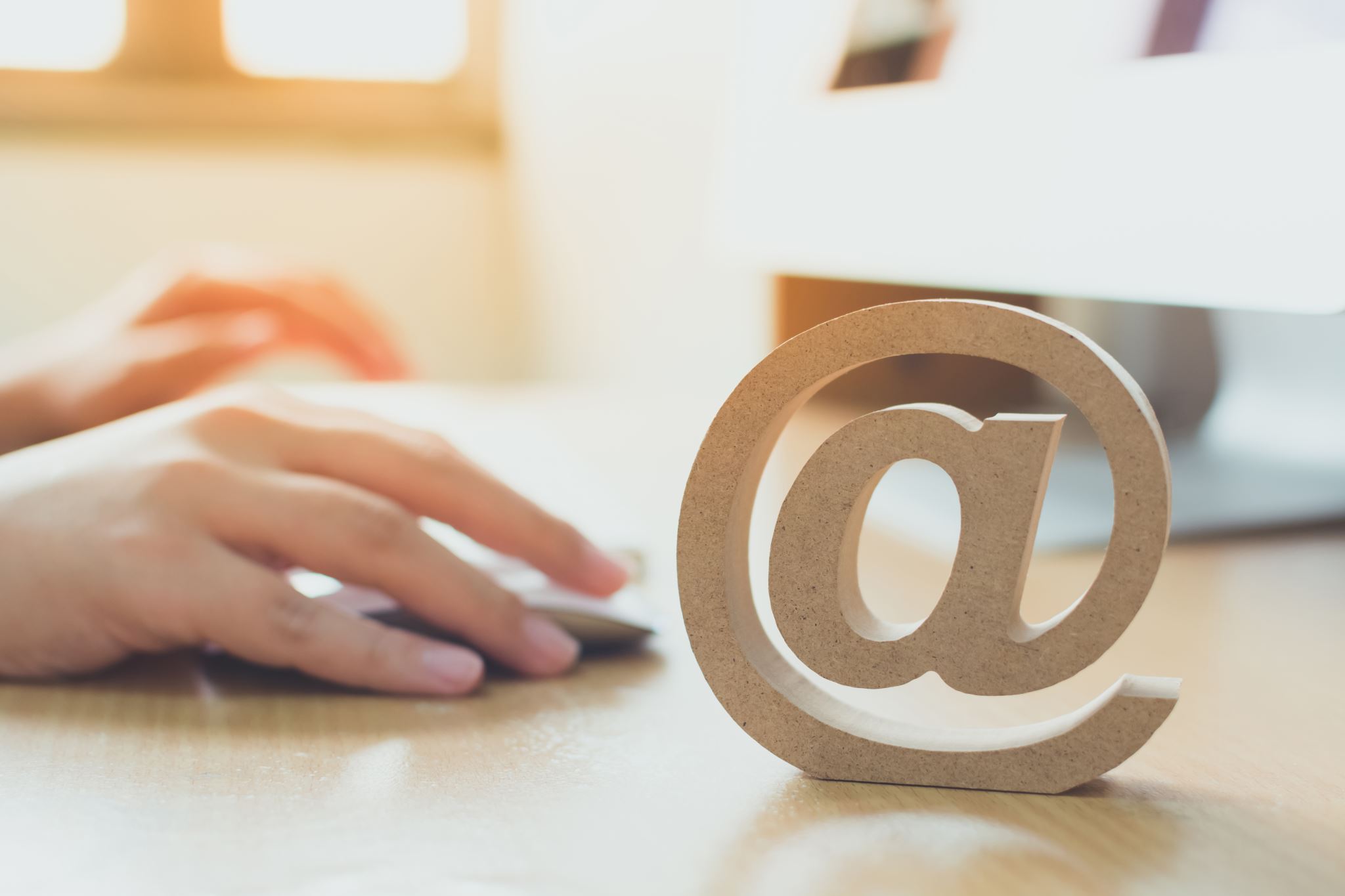 Ways you can request help
Email CGA-compliance@ucdavis.edu 
ERS |Help request form on the ERS website
Request help located on the top right of the ERS report